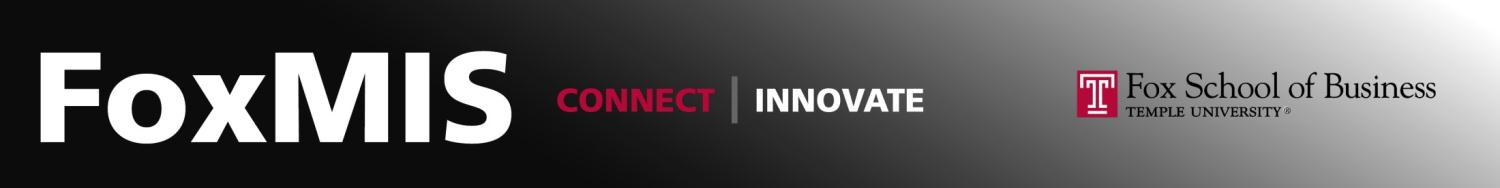 MIS5001:Information Technology ManagementNetwork-Enabled Business Models
Larry BrandolphLarry.Brandolph@temple.eduhttp://community.mis.temple.edu/mis5001sec401f13
Evolution of Interactivity
?
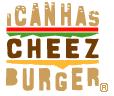 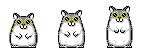 We’re in the middle of Web 2.0
What Web 2.0 Services Have in Common
“Social Media”
What Web 2.0 means
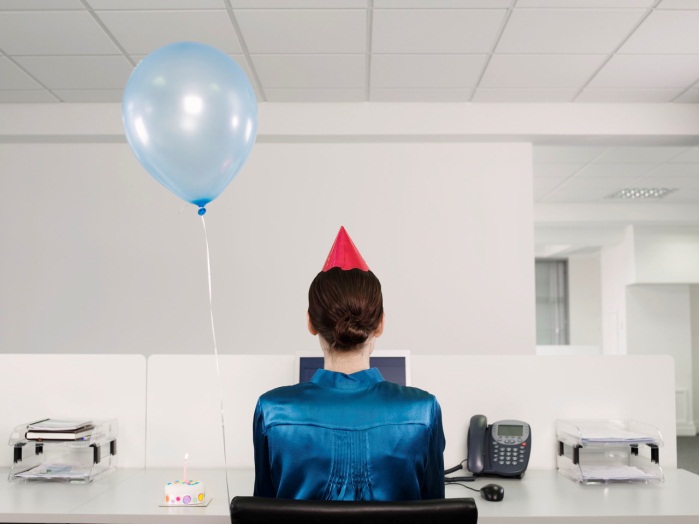 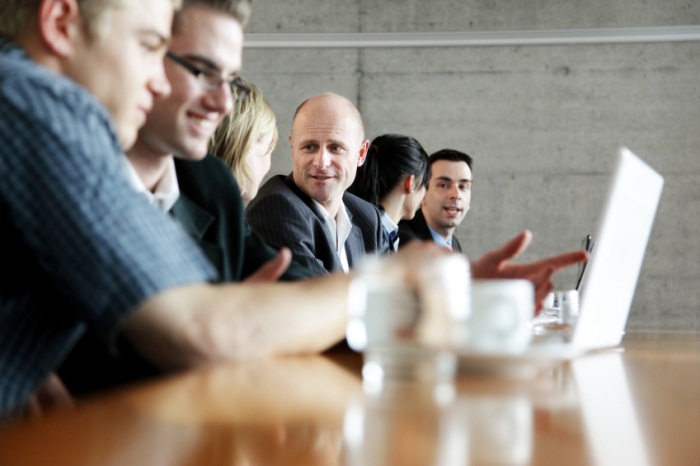 Quick Primer on n-tier Architecture
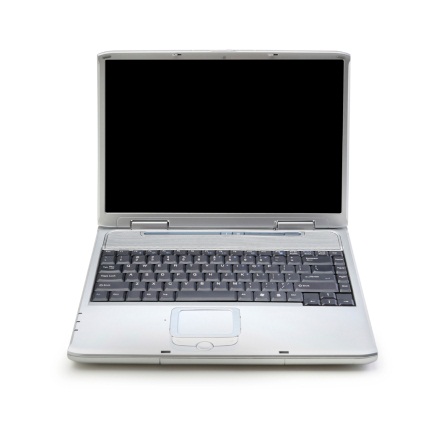 Your computer runs Microsoft Word locally
It is stored and is executed on your hard drive.
1-tier architecture
Your computer runs the client interface for the hospital records system locally but the application is run remotely on a server within the hospital
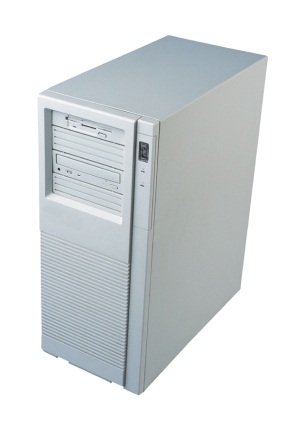 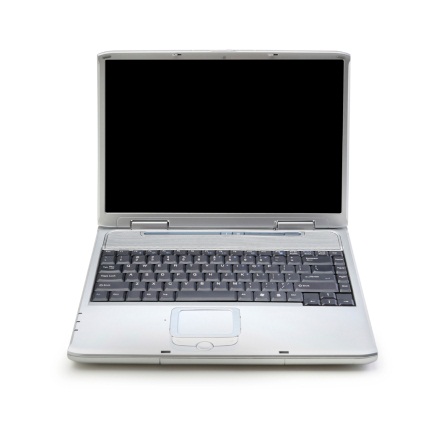 n-tier architecture
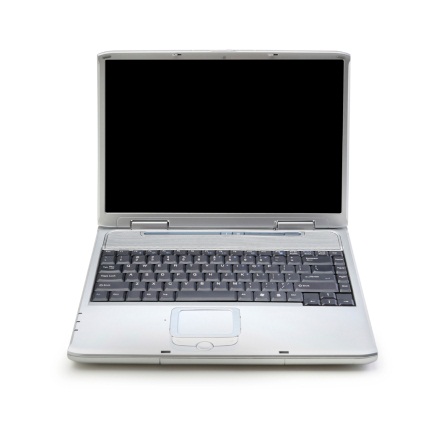 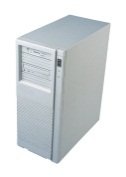 Your computer runs Internet Explorer locally but Gmail is running remotely on a collection of Google’s servers
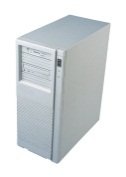 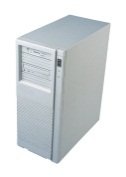 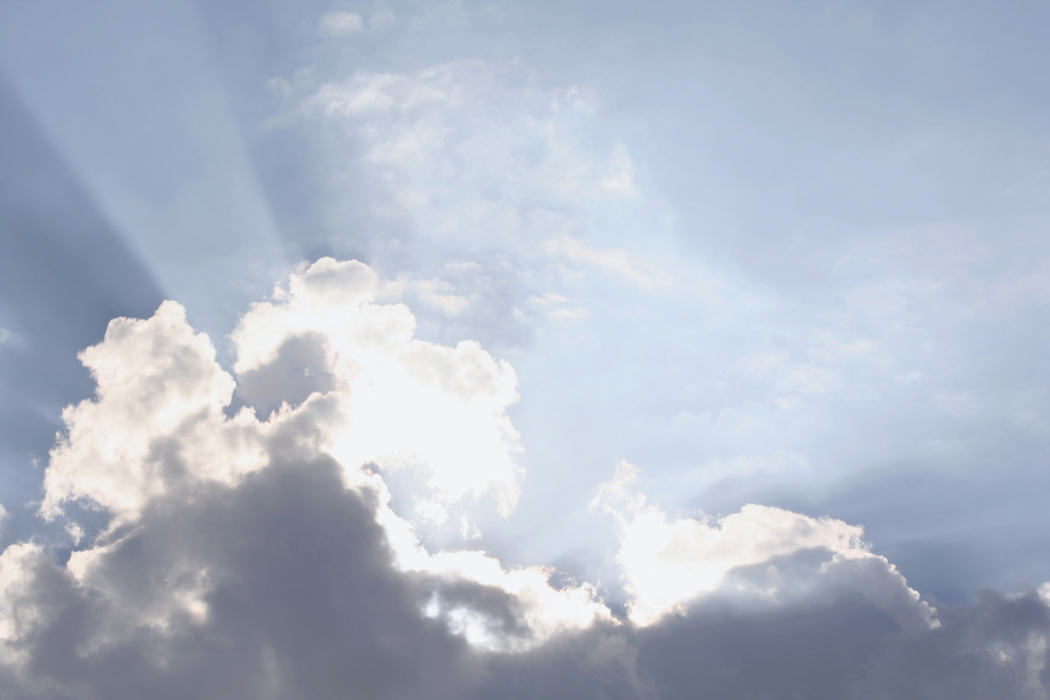 The Cloud
What is it?

What makes an application “in the cloud”?

Why is it new? 

Why is it not new?
What business models are enabled by the cloud?

How is Web 2.0 enabled by the cloud?
Comparing Two Internet-Enabled Models
B2B
Electronic Data Interchange
Amazon.com
Netflix
Dropbox
Attending to Signals
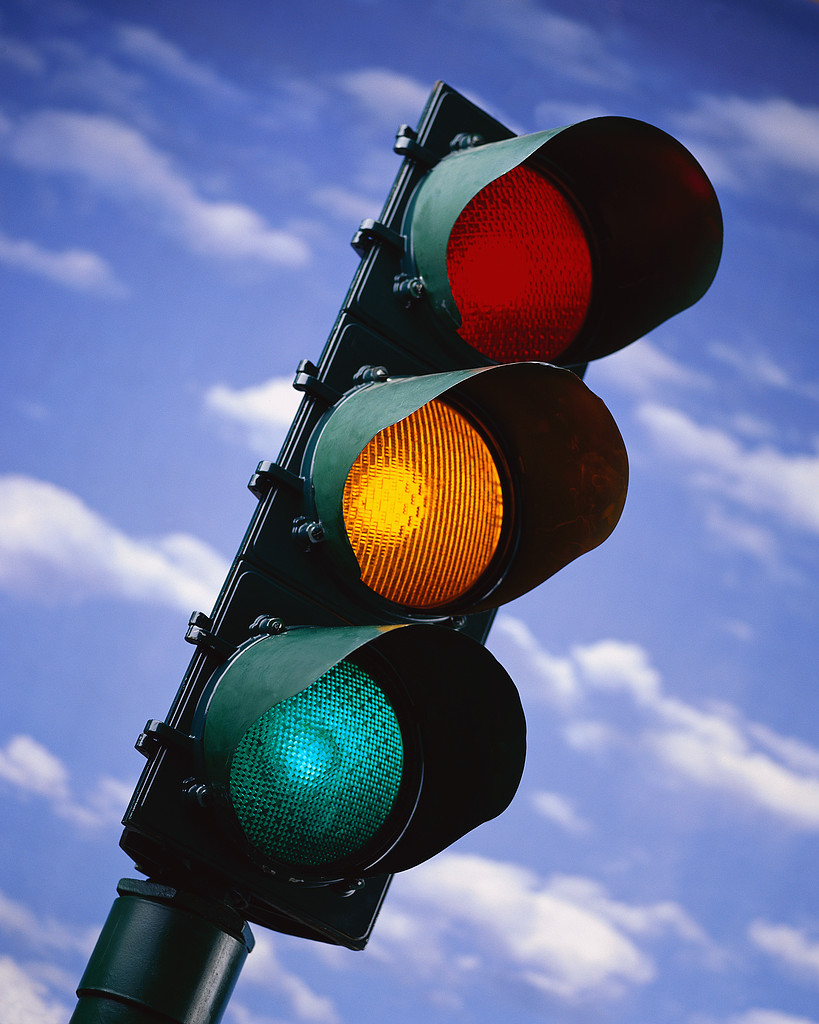 Are cloud-based services “low-end” or “new market”?

How could it disrupt IT-related industries?

How could it disrupt non-IT industries?